Fortify Your Thinking Upon God’s Word
God’s Word is “TRUTH” (John 17:17) 
Objective and Absolute (NOT Subjective or Relative)
“The truth of the Lord endures forever” (Psa. 117:2)
“Buy the truth, and do not sell it” (Prov. 23:23)
“Believe the truth” (2 Thess. 2:12-13)
“Know the truth” (John 8:32; 1 Tim. 2:4)
“Stand in the truth” (John 8:44)
“Obey the truth” (Rom. 2:8; 1 Pet. 1:22)
“Practice the truth” (John 3:21; 1 John 1:6)
“Walk in the truth” (3 John 3)
“Speak the truth” (Eph. 4:15; 2 Cor. 12:6)
“Love the truth” (2 Thess. 2:10)
Fortify Your Thinking Upon God’s Word
The Bible is Absolute Standard and Firm Foundation
We must know what it says and what it teaches
Before giving your mind, attention, devotion to some external thoughts, ideas, philosophies, FORTIFY your critical thinking skills WITH and ON the Bible
Reading, studying, examining Scripture will make you a critical thinker!
Examine everything you hear next to the proven/known standard 
STAND ON THE BIBLE!
Be a Critical Listener
Don’t believe everything you hear or read
Consider the source
Who is talking?
What knowledge do they have?  Where is it from?
What is their purpose or motivation?
Do they have an agenda, a slant, a bias?
Be a Critical Listener
Consider the information
Check definitions
Any inconsistencies in their argumentation?
Any errors in their reasoning?
Anything being incorrectly or unfairly characterized?
What are they saying?
What are they not saying?
What are they implying?
Are they unequivocally proving their point?  Or are they just stating it and talking around it?
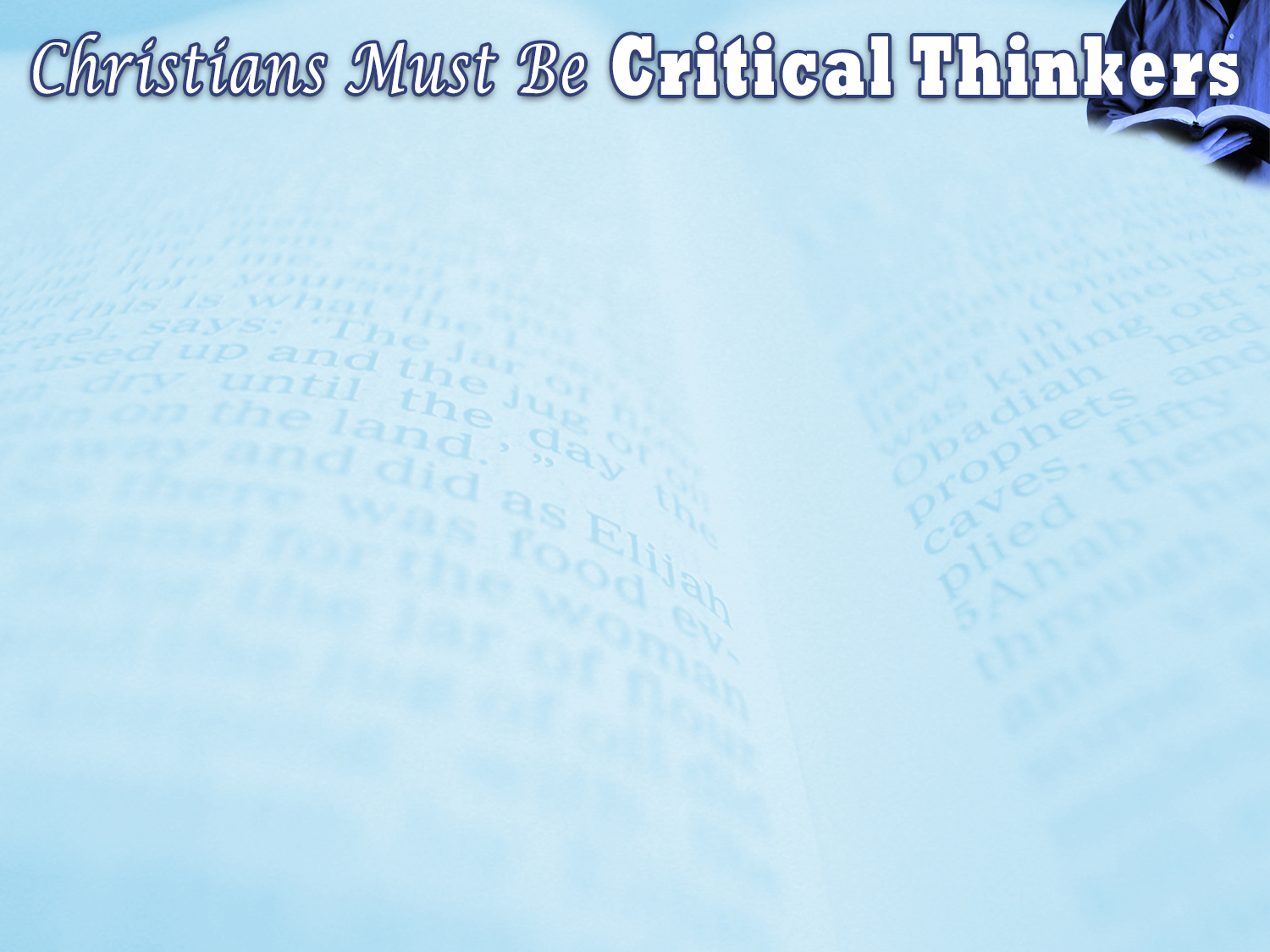 Bring Everything You Hear Back to the Bible
Do not accept or operate upon a false premise
Do not allow the Bible to be pitted against itself
The Bible does NOT contradict the Bible
One verse will never contradict another verse
There are no “my verses” and “your verses”
The entire Bible works in harmony with the rest of the Bible (Psa. 119:89, 160)
The Bible is never wrong
The Bible never “loses” if pitted against itself
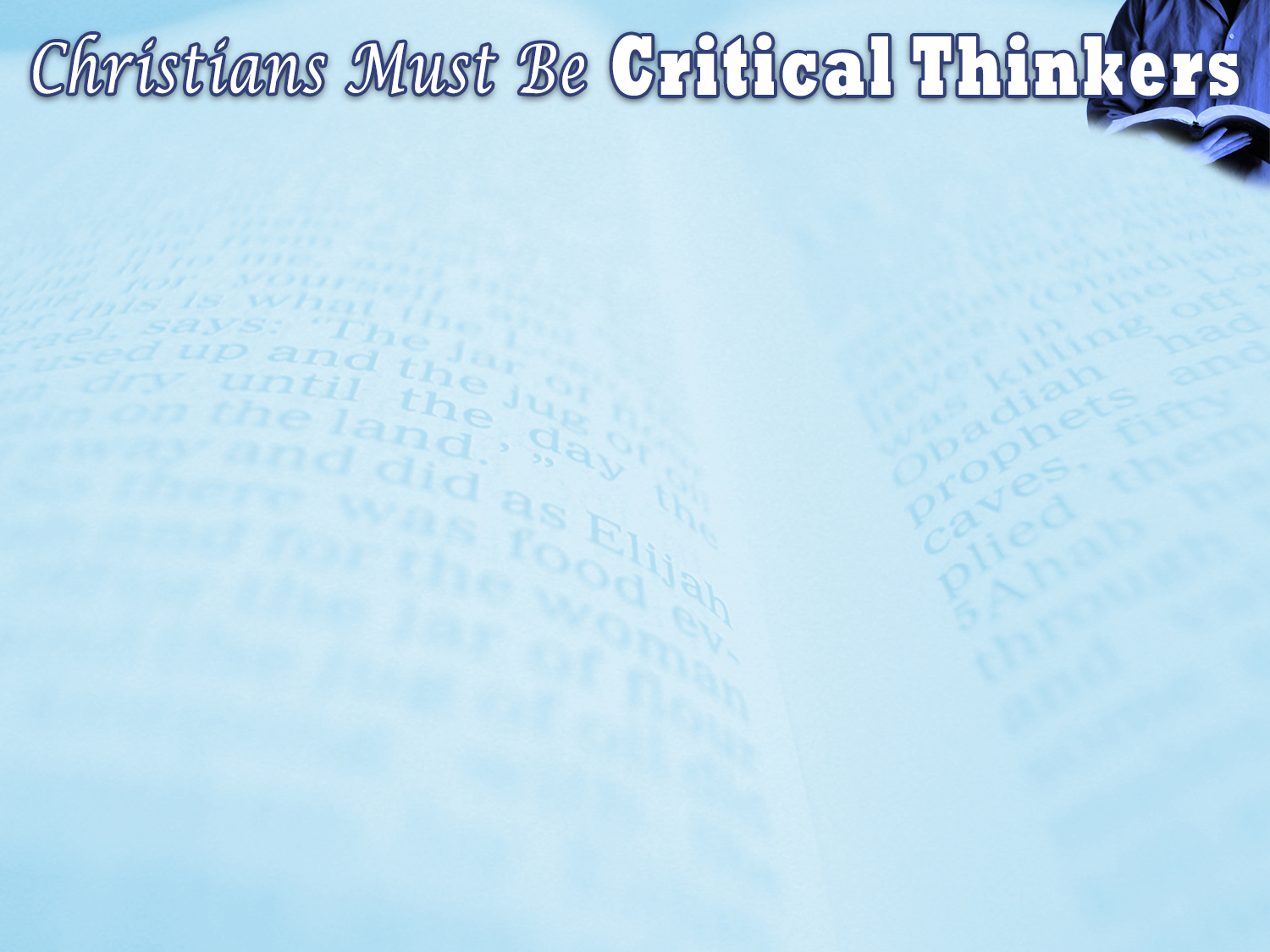 Bring Everything You Hear Back to the Bible
Do not allow the Bible to be misquoted or misrepresented
Some will outright misquote a verse
Some will misuse a verse
Just because one verse says something doesn’t mean the Bible teaches that “something”
Too often the Bible is used as a “proof text” 
Make sure verses are not being misused  
Make sure verses are left in their CONTEXT
Make sure the ENTIRETY of Scripture is being represented (Psa. 119:160)
Make sure ALL BIBLICAL EVIDENCE is being considered on the given topic
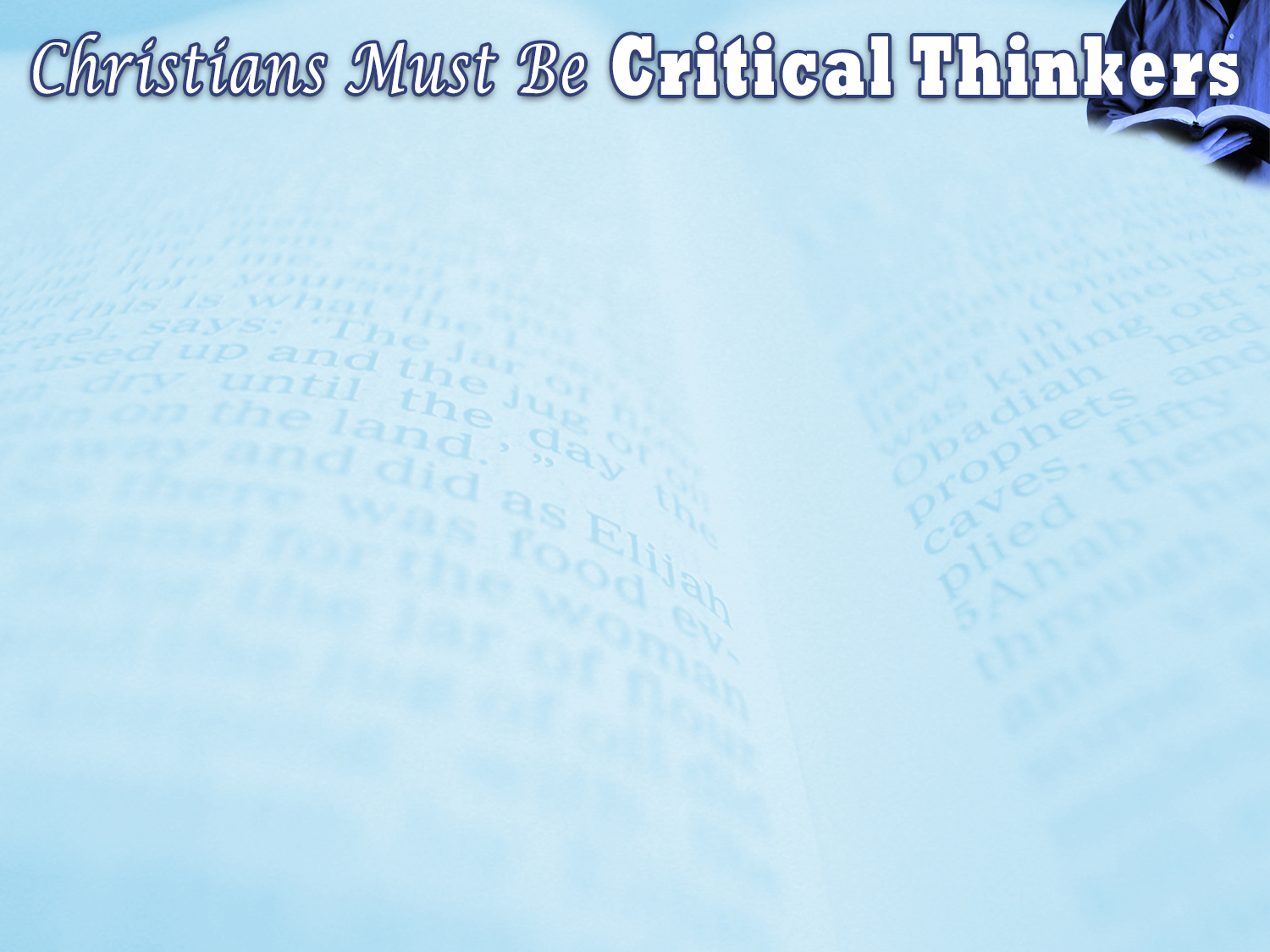 Bring Everything You Hear Back to the Bible
Do not allow feelings to triumph over facts
Sometimes things “seem right” or “look right” or “feel right,” BUT they are NOT right (Prov. 14:12)!  That’s NOT the standard!
Draw ONLY conclusions demanded by the THE EVIDENCE
Gather ALL of the RELEVANT Biblical evidence on the given subject
Then, handle the evidence ARIGHT (2 Tim. 2:15)
Weigh man’s “evidence” on the scales of GOD’S EVIDENCE! (John 17:17; Jer. 10:23)
When you know the truth, STAND ON TRUTH!
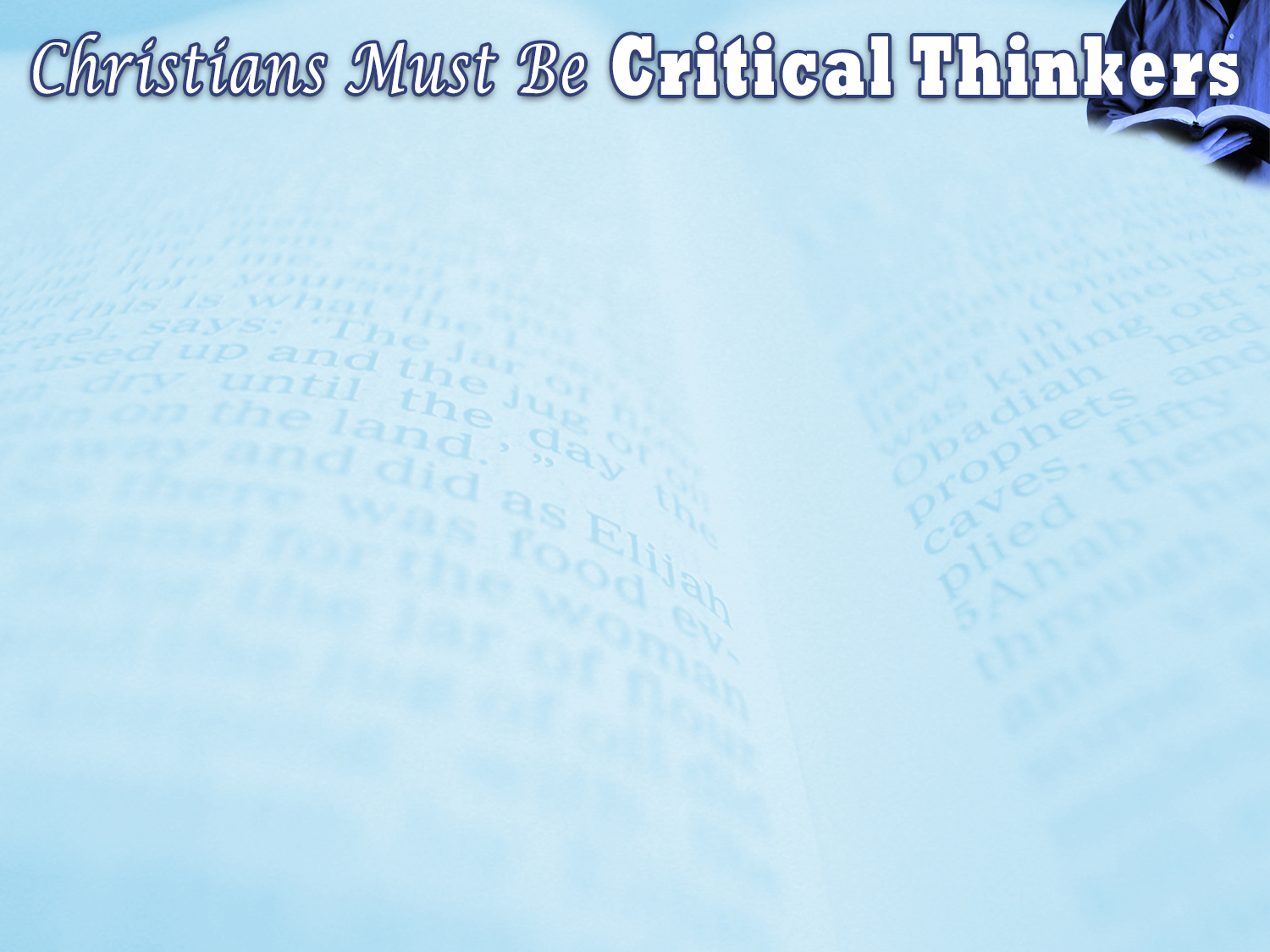 Bring Everything You Hear Back to the Bible
REMEMBER: TRUTH DOES NOT CHANGE!!!! (Matt. 24:35; 1 Pet. 1:22-25; Rev. 22:18-19)
GOD’S TRUTH DOES NOT CHANGE! (Matt. 24:35; 1 Pet. 1:22-25; Rev. 22:18-19)
STAND SQUARELY AND UNASHAMEDLY ON GOD’S TRUTH!!! (Jude 3; Phil. 1:17; Rom. 1:16)
Stay Focused on Eternity! (Matt. 16:26; 6:33; Rom. 10:17)